Escuela Normal de Educación Preescolar
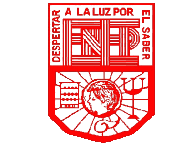 Curso: Optativo 
Producción de textos académicos
Docente: Rosa Velia del Rio Tijeria
Alumna: Karen García Zertuche
Trabajo global

Competencias del curso:
Utiliza la comprensión lectora para ampliar sus conocimientos y como insumo para la producción de textos académicos. 
 Diferencia las características particulares de los géneros discursivos que se utilizan en el ámbito de la actividad académica para orientar la elaboración de sus producciones escritas
 Aplica sistemáticamente las etapas del proceso de escritura de textos académicos, así como las estrategias discursivas y las herramientas metodológicas de cada tipo de documento. 
Elabora escritos con apego a los géneros y recomendaciones técnicas para difundirlos en las comunidades académicas

Competencias profesionales:
Diseña planeaciones didácticas, aplicando sus conocimientos pedagógicos y disciplinares para responder a las necesidades del contexto en el marco del plan y programas de estudio de la educación básica.
Utiliza recursos de la investigación educativa para enriquecer la práctica docente, expresando su interés por la ciencia y la propia investigación.
Introducción
En el presente trabajo daré a conocer un proyecto socioeducativo que se llevó a cabo en el jardín de niños “Luis. A. Beauregard” durante la jornada de práctica. 
Durante el trabajo se da a conocer principalmente lo que es un proyecto socioeducativo presenta con claridad las fases del proyecto y los pasos así como las actividades realizadas y la descripción de éstas.
La educación es un factor fundamental dentro del desarrollo humano en cualquiera de sus aspectos, enfatizando el aspecto individual como parte del grupo social al cual pertenece; debido a que este factor ocasiona que el individuo se dé a notar y/o sobresalga tanto en forma intrínseca, es decir en su interior o bien de manera extrínseca, es decir de manera colectiva y en contacto con su entorno social.
¿Qué es un proyecto socioeducativo?
La intervención socioeducativa consiste en planear y llevar a cabo programas de impacto social, por medio de actividades educativas en determinados grupos de individuos, es cuando un equipo de orientación escolar interviene sobre un problema social que afecta el desempeño y desarrollo escolar, éste aspecto se desarrolla dentro del aula considerándolo como un método participativo de investigación-acción educativa para lograr superar problemas académicos como equipo generador de una cultura de calidad educativa; sin embargo, además de la modalidad educativa también puede atender las modalidades cultural y social y el desarrollo comunitario.
Como lo menciona Ortega (2004). En general toda educación es o debe ser social. La educación supone una progresiva configuración de la persona para ser y convivir con los demás.
https://drive.google.com/file/d/1ssOD_i0FI0W4WGzu-IWHE-_BOiERqGGA/view?usp=sharing
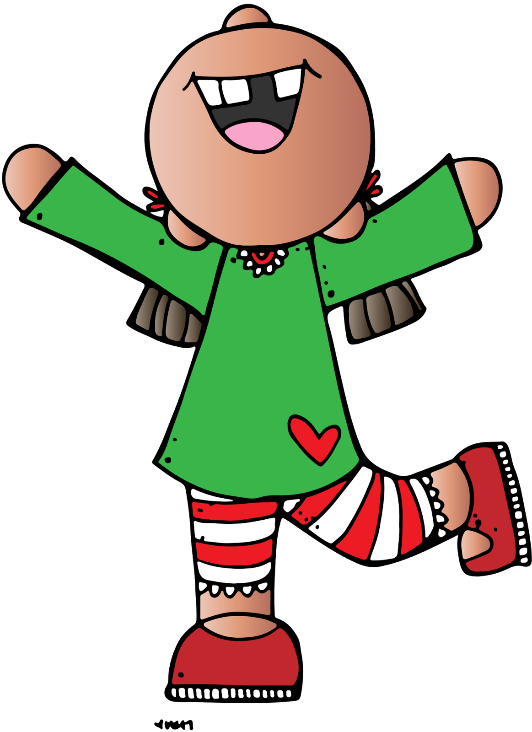 Conclusión
Considero que conocer este documento como informe nos fue de mucha ayuda, pues realizar proyectos socioeducativos dentro de una institución es algo que se hace siempre, junto con padres de familia, directivos, alumnos y maestros´. Nos sirvió mucho realizar este proyecto en conjunto con otros grados, pues nuestro propósito era crear conciencia en los alumnos acerca del cuidado del medio ambiente y para esto aplicamos entrevistas a los participantes para conocer el grado de importancia que le dan a las actividades del cuidado del medio. Un proyecto de intervención socioeducativo, su objeto de estudio es un grupo de individuos que engloba a la sociedad en donde el interventor realiza su trabajo de investigación a través de la interacción con los integrantes del grupo
bibliografía
Barabtarlo y Zedansky, A. (2002). Investigación acción. Una didáctica para la formación de profesores. México: Castellanos Editores.
Ander-Egg, E. y Aguilar, M.J. (1998). Cómo elaborar un proyecto. Guía para diseñar proyectos sociales y culturales. Buenos Aires: Lumen/Humanitas, 14ª edición
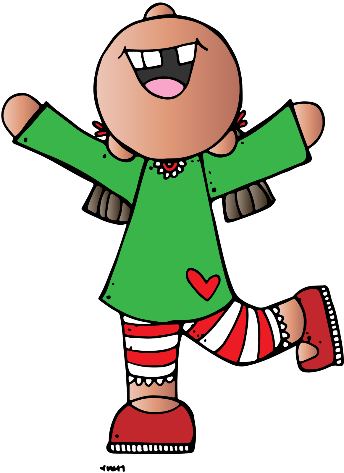 Análisis
Decidí hablar del proyecto ya que tiene muchos puntos específicos en los que se utilizó la redacción de manera personal y así obtuvimos una experiencia que nos ayudara  en nuestro trayecto formativo. Tal proyecto fue dirigido a los alumnos, maestros y padre de familia, así como también a todos los agentes educativos dentro de la institución.  Ahora ya conocemos como se lleva a cabo un proyecto socioeducativo así como sus fases de intervención en las cuales se realizan diversas actividades para dar un seguimiento al proyecto de mejora dentro del jardín. Al realizar la fase tres del proyecto en colaboración con los padres de familia obtuvimos buenos resultados y atención  por parte de ellos en la reforestación de árboles. Los alumnos se mostraron atentos a las actividades que se realizaron y comentaron la importancia del cuidado del medio ambiente fomentando sus saberes previos.
Competencias
Considero que las competencias se llevaron a cabo al diseñar las planeaciones didácticas del proyecto dentro de las tres fases. Fue de ayuda para nosotras y de ayuda para los alumnos en crear conciencia del cuidado de nuestro planeta y tomar en cuenta las acciones que debemos tomar para evitar dañar el mundo en el que vivimos. 
Utilizamos recursos de la investigación para enriquecer nuestros conocimientos y de los alumnos y as poder responder a sus necesidades.